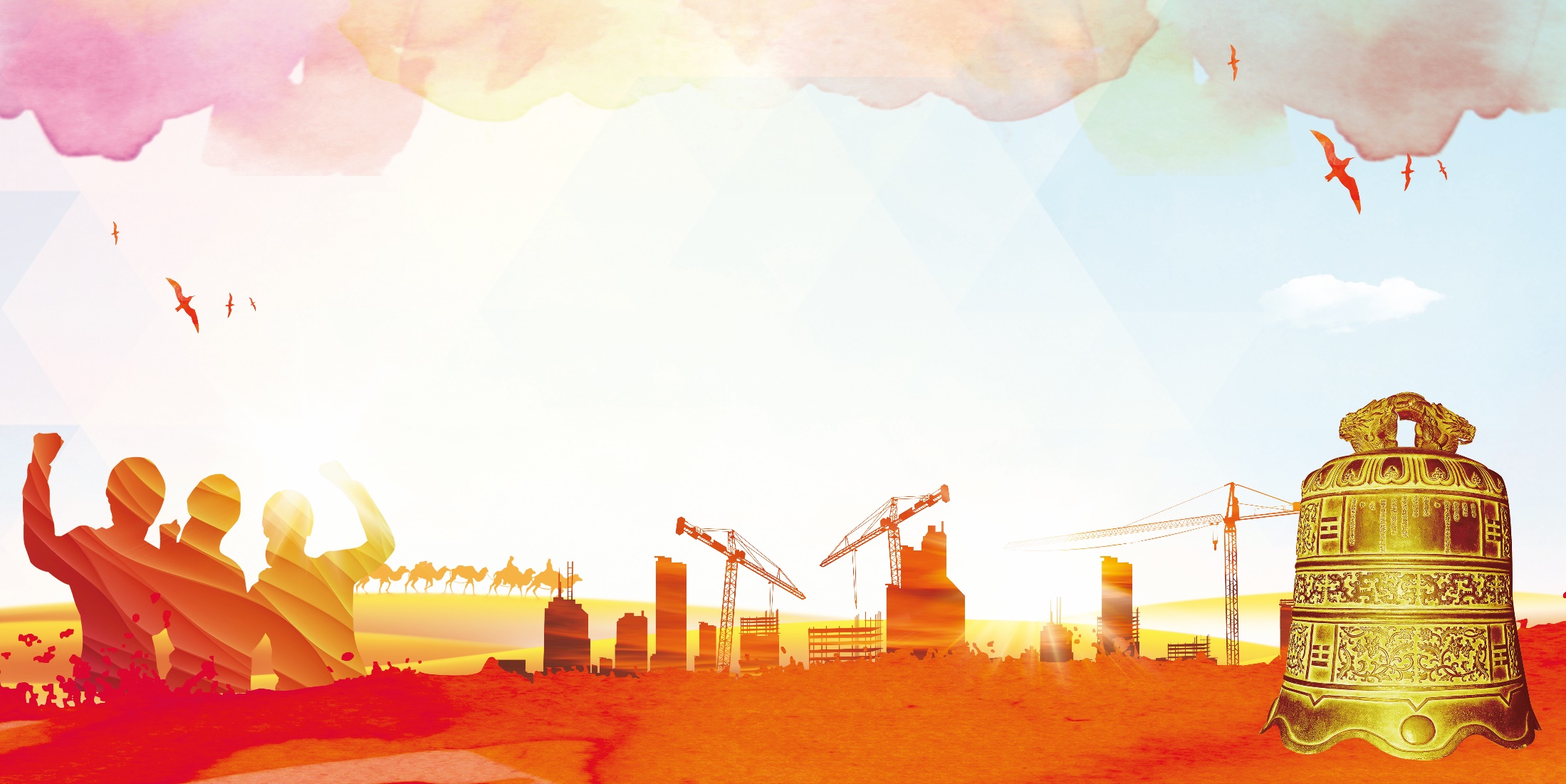 《虎林市人防工程质量安全事故应急预案》政策解读
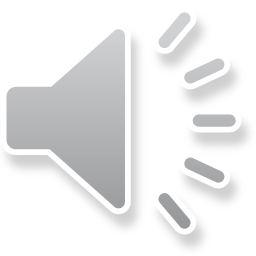 强
化
红
线
意
识
促
进
安
全
生
产
安全生产重于泰山安全促进生产安全放在第一位安全施工促进生产安全至上
Your content to play here, or through your copy, paste in this box, and select only the text. Your 
content to play here, or through your copy, paste in this box, and select only the text. Your content to play here, or through your copy, paste in this box, and select only the text.
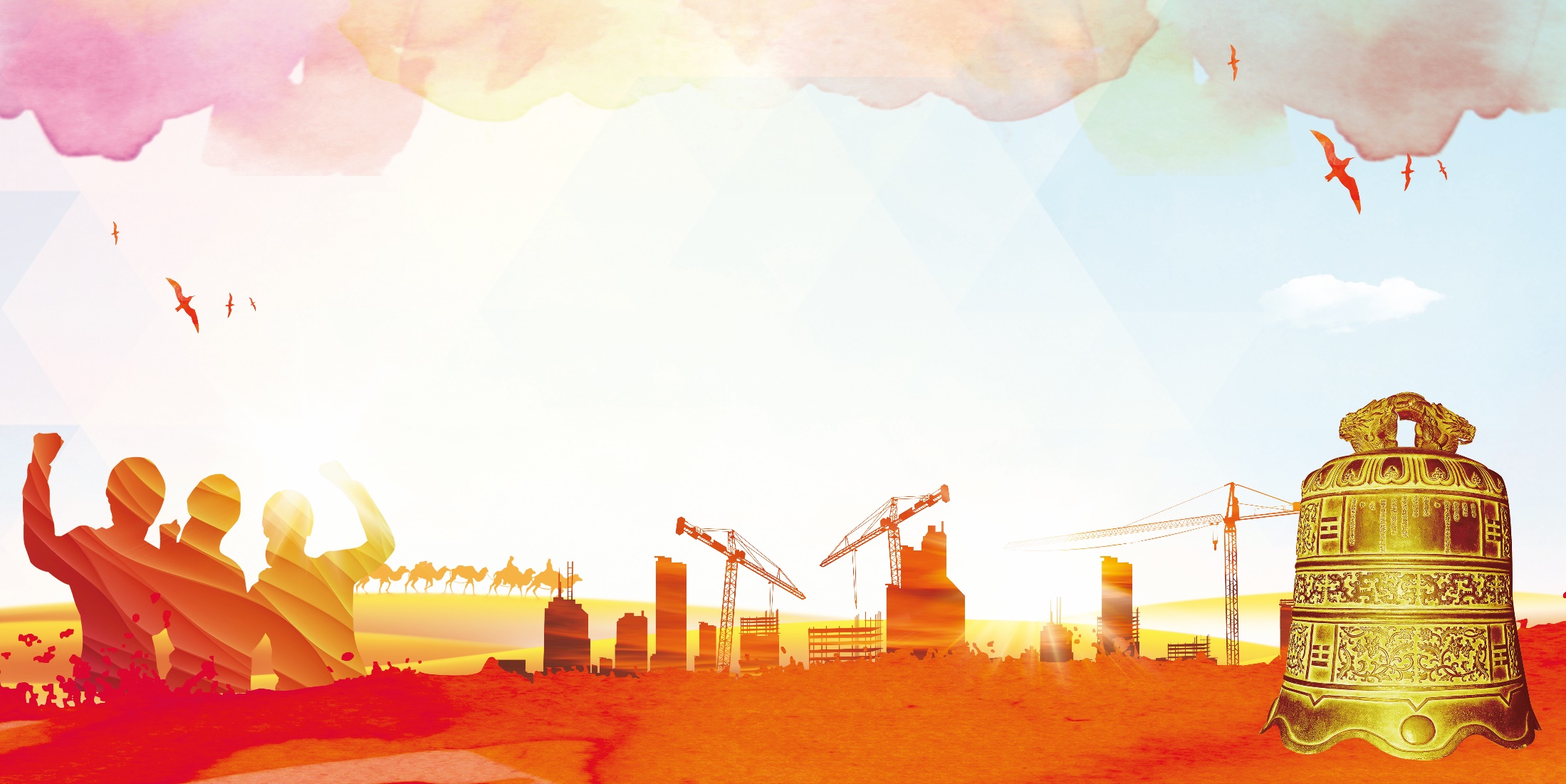 人防工程属于国防战备设施，面广量大，必须保持战备功能，并在平时发挥应有的社会效益，服务民生。为有效预防人防工程质量安全事故，规范应急响应程序，高效采取应急措施，减轻事故造成的影响，按照国家、省、市对应急工作要求，制定《虎林市人防工程质量安全事故应急预案》（以下简称《预案》）。
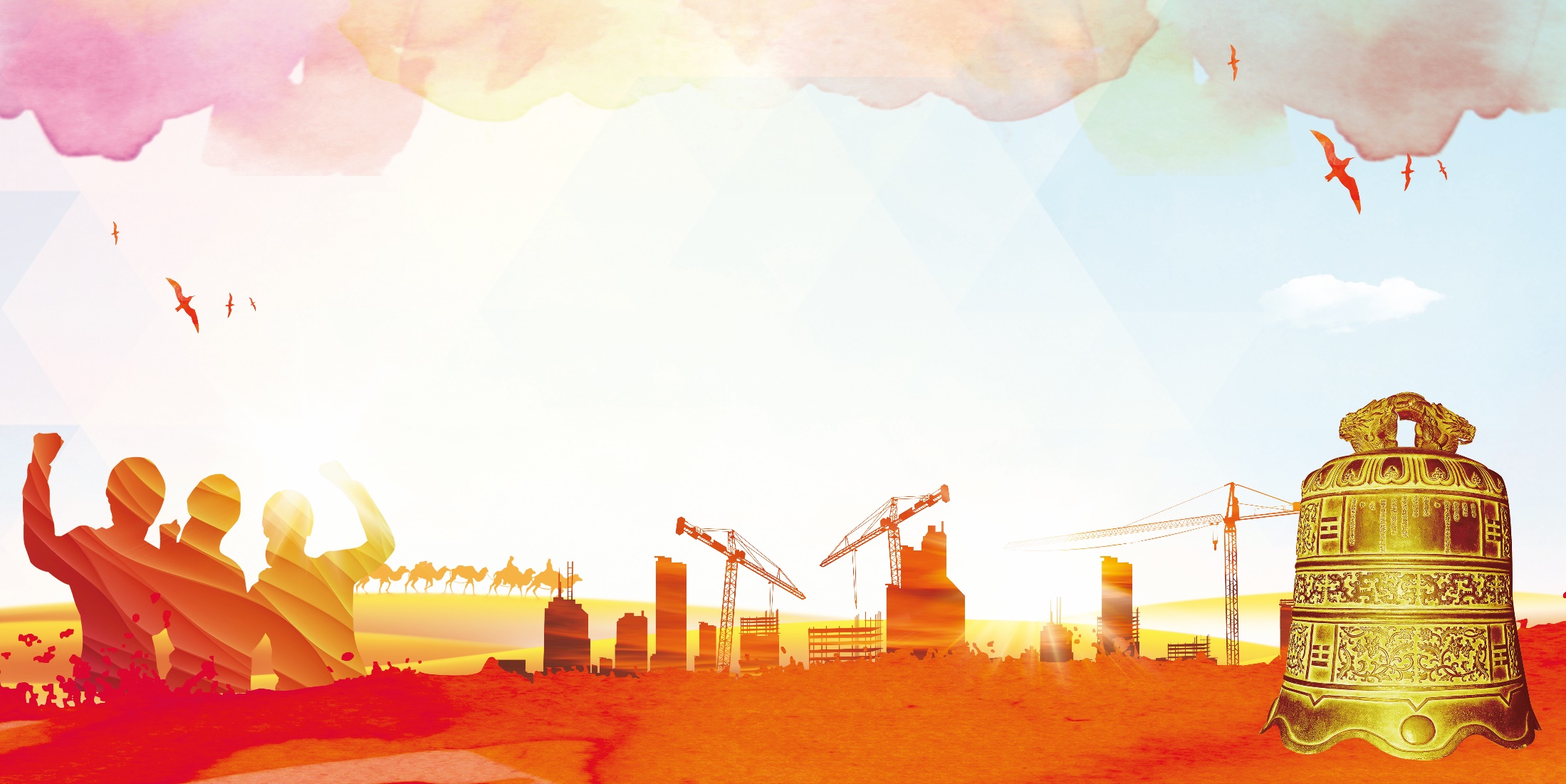 一、制定《预案》目的
  为了提高我市人防工程质量安全事故发生的应急处置能力，及时、高效、妥善地处置发生在我市已建人防工程和在建人防工程施工安全，减少人员伤亡和社会影响，保护公民生命和国家、集体、公民的财产安全，确保及时控制事态发展，维护国家安全和社会稳定，制定《预案》十分必要。
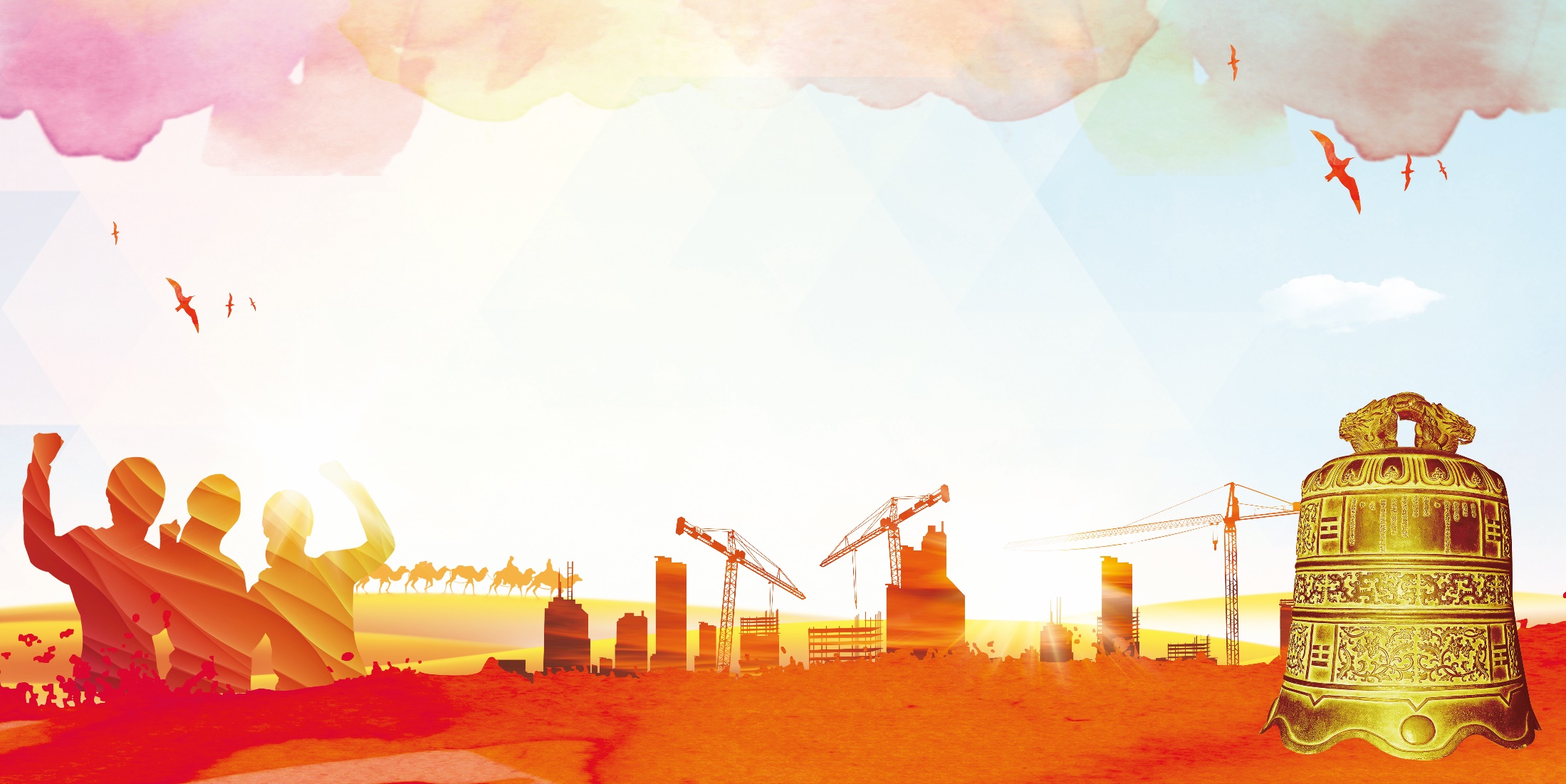 二、《预案》的制发依据
  
   《预案》依据《鸡西市人防工程质量安全事故应急预案》制定。
三、《预案》主要内容
第一部分是总则，包括《预案》编制目的、编制依据、适用范围、事故分级。明确《预案》的适用范围为鸡西市行政区域，即六区三县（市）。在国家规定的事故等级基础上，结合人防工程特点，对人防工程造成损失与社会影响的可能性进行了分析，确定了相应的事故等级。
第二部分是应急组织体系与职责，包括成立市人防工程质量安全事故应急救援指挥部、设立现场指挥部等。明确了各地、各相关部门的职责，经过一轮征求各成员单位的修改意见，完善了应急处置的工作要求。
《预案》由总则、应急组织体系与职责、预防和预警机制、应急处置、后期处置、应急保障、监督管理共七个部分组成。
第三部分是预防和预警机制。这是《预案》的主要特点，即“早发现、早报告、早处置”，立足于事故先期监测预防，先期紧急处置，防范事故发生，并对可能发生的事故予有应急准备，减少事故概率，减小事故等级，减轻事故损失。
第四部分是应急处置。包括信息报告、先期处置等。其中事故信息处理重点结合新时代信息传输快、渠道多的特点，从正面引导舆情，让社会知晓事故处置进展情况，接受媒体和舆论监督。明确了应急状态下指挥机构组织应急处置行动的工作机制。
第六部分是应急保障。包括通信保障、应急救援与保障等，确保事故应急救援中各项应急保障工作有序开展。
第五部分是后期处置。包括事后处置、总结评估等，明确了事故调查的办法，事故处置的善后和总结评估工作。
《预案》由总则、应急组织体系与职责、预防和预警机制、应急处置、后期处置、应急保障、监督管理共七个部分组成。
第七部分是监督管理。包括宣传、培训、演练等。明确了市应急指挥部各相关成员单位，以及人防工程产权单位、使用管理单位和在建人防工程施工单位要建立相关应急工作制度，熟悉预案，通过宣传、培训、演练等措施提升应急技能。
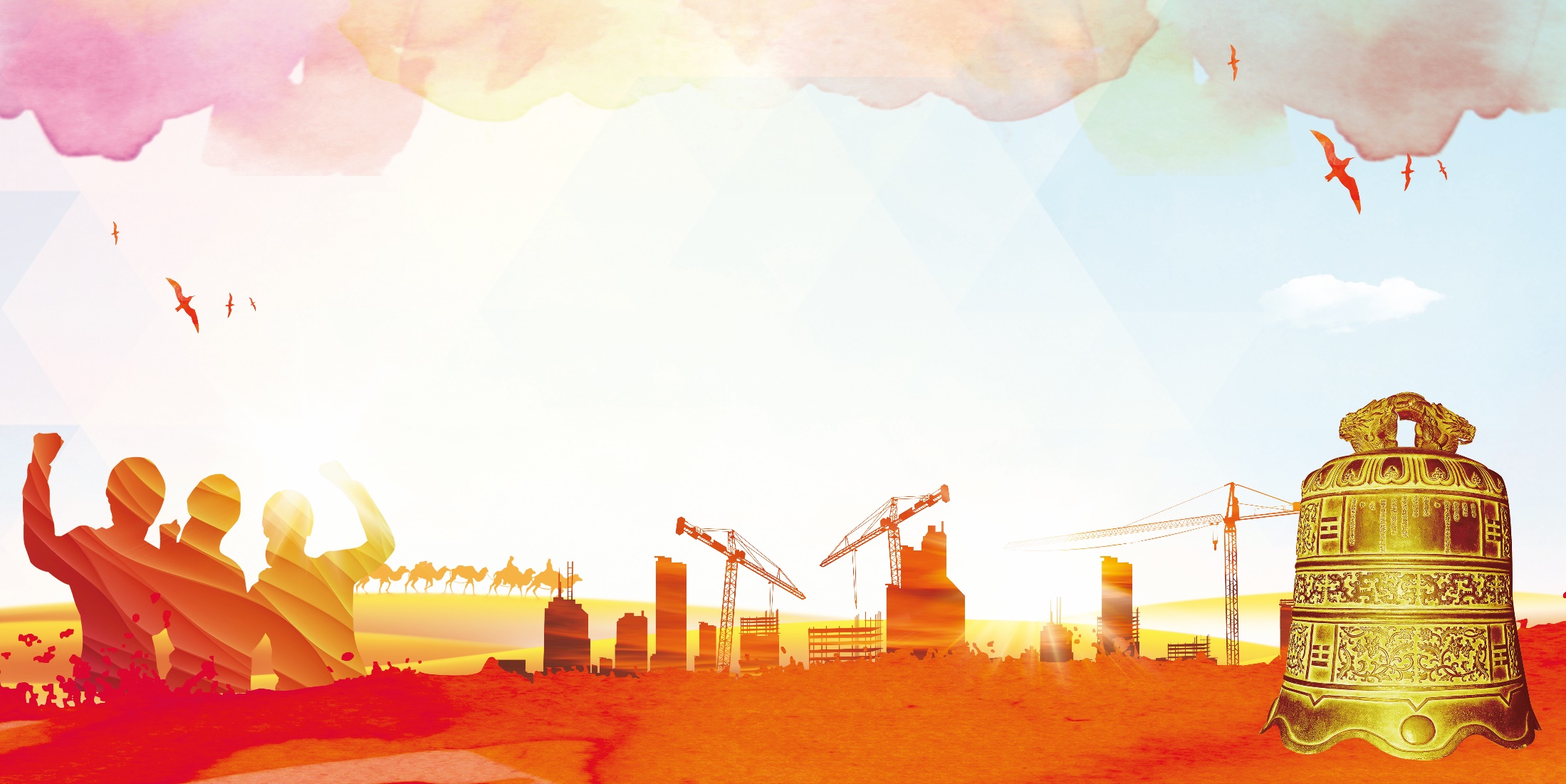 四、《预案》中的人防工程  《预案》中的人防工程包括在建和已竣工的单建式人防工程（如：地下商业街、停车场），已竣工的结合民用建筑修建防空地下室（如：结合民用建筑修建的战时可用于防空的地下停车场、地下商超、仓库），早期坑道式、地道式等人防工程。
强
化
红
线
意
识
促
进
安
全
生
产
安全生产重于泰山安全促进生产安全放在第一位安全施工促进生产安全至上